What’s your Culture Club?
Cameron M. Cox, III, MHA, FACMPE
Coronis Health
Chapel Hill, NC
Learning Objectives
Identify tools for practice culture improvement

Discuss the methods for improving organizational culture with various stakeholders in a healthcare practice

Recognize how productivity and retention are affected by culture and generational shifts
What’s your Culture Club?
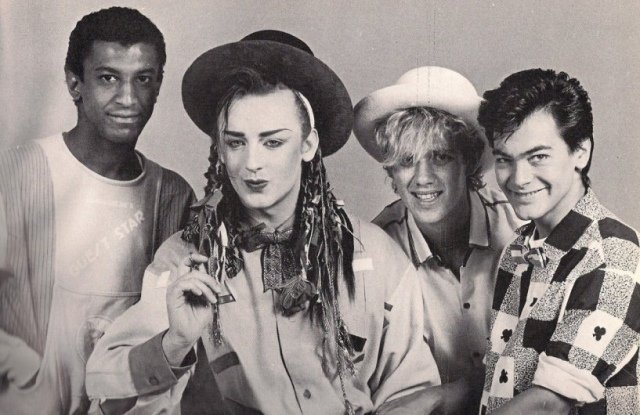 Though it may feel fluffy…
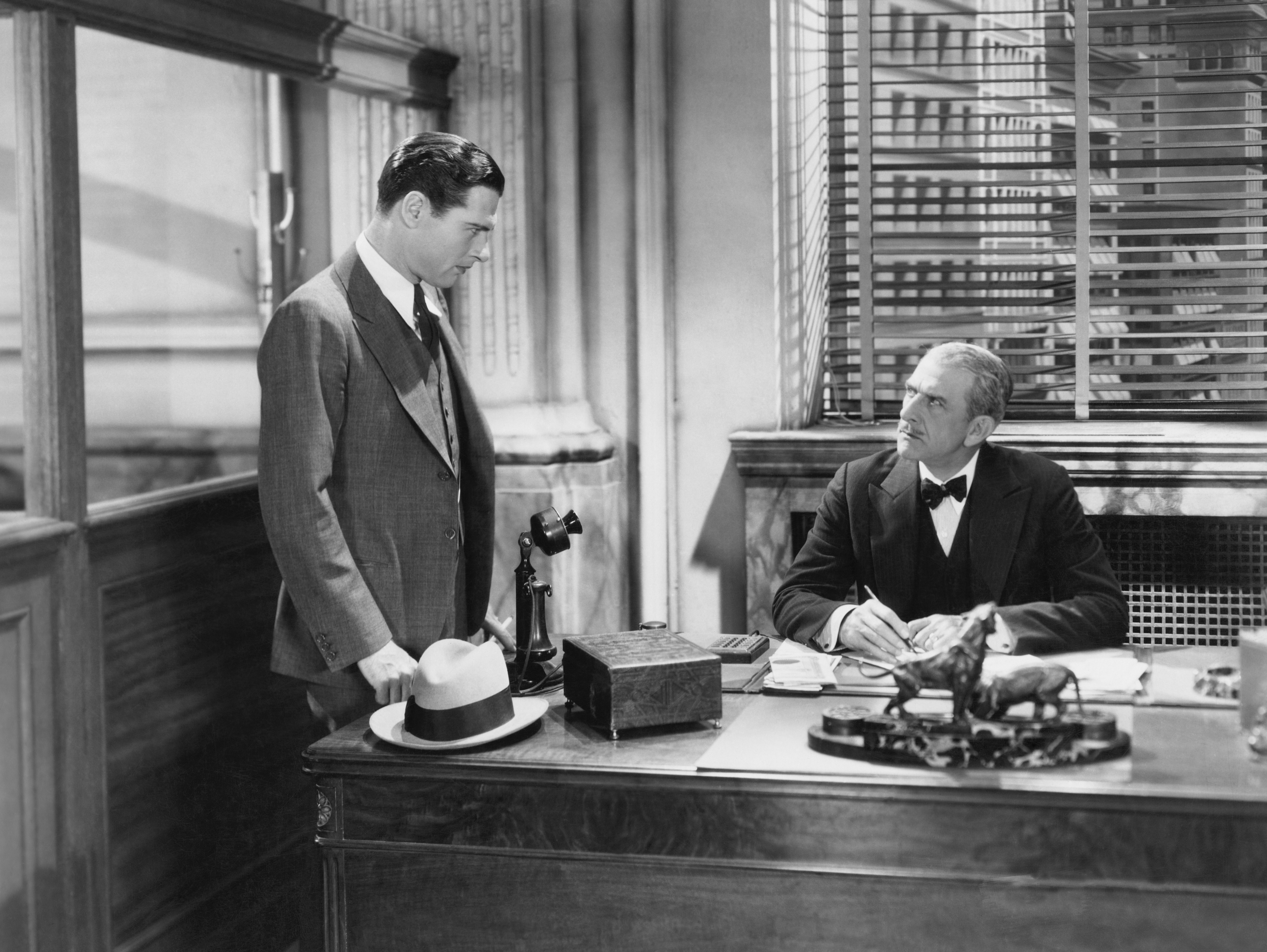 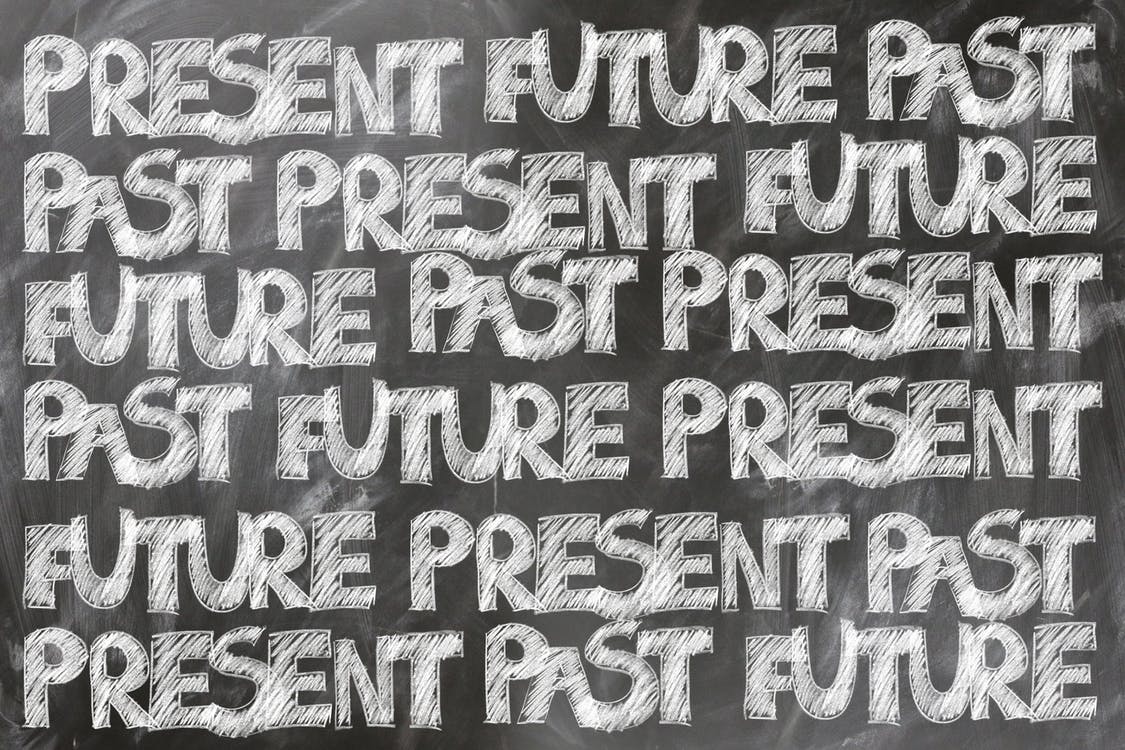 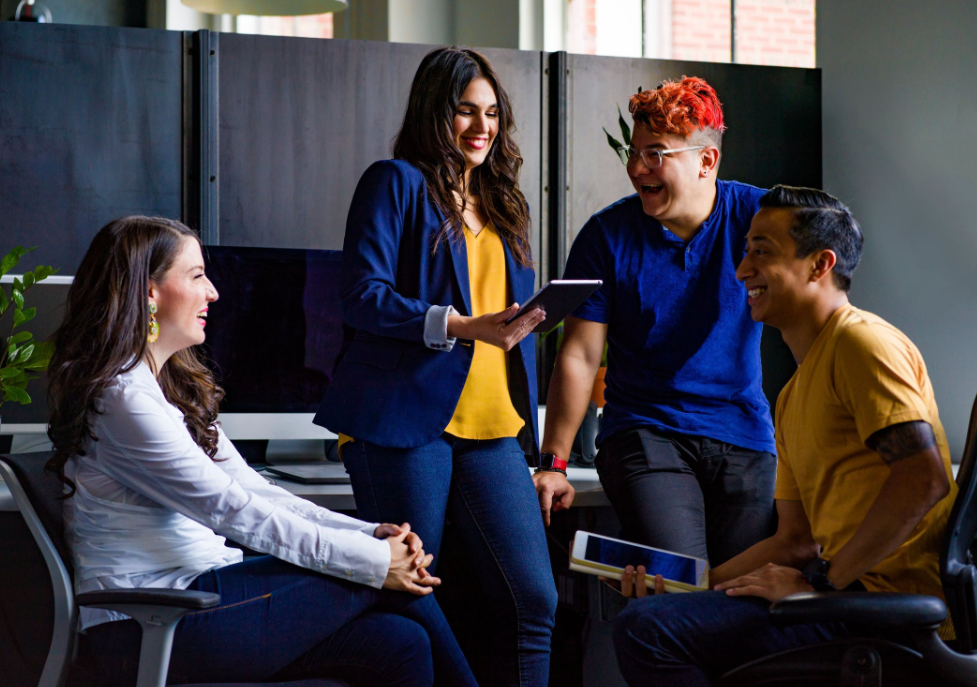 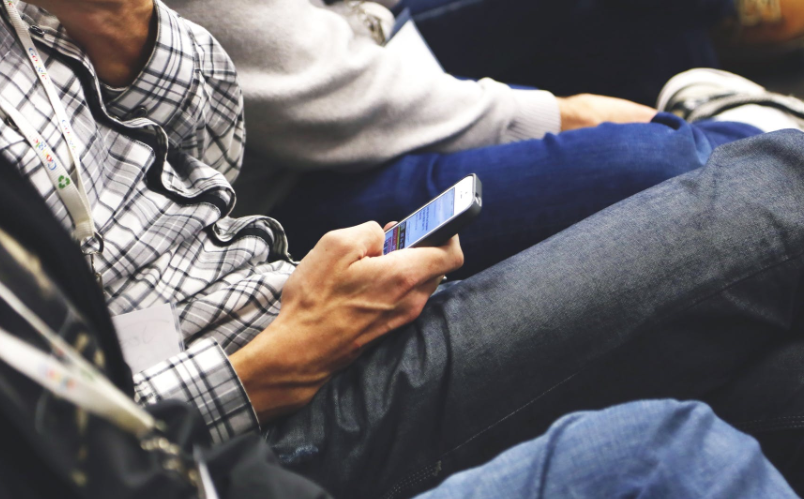 In fact, this is an actual class in some business schools 
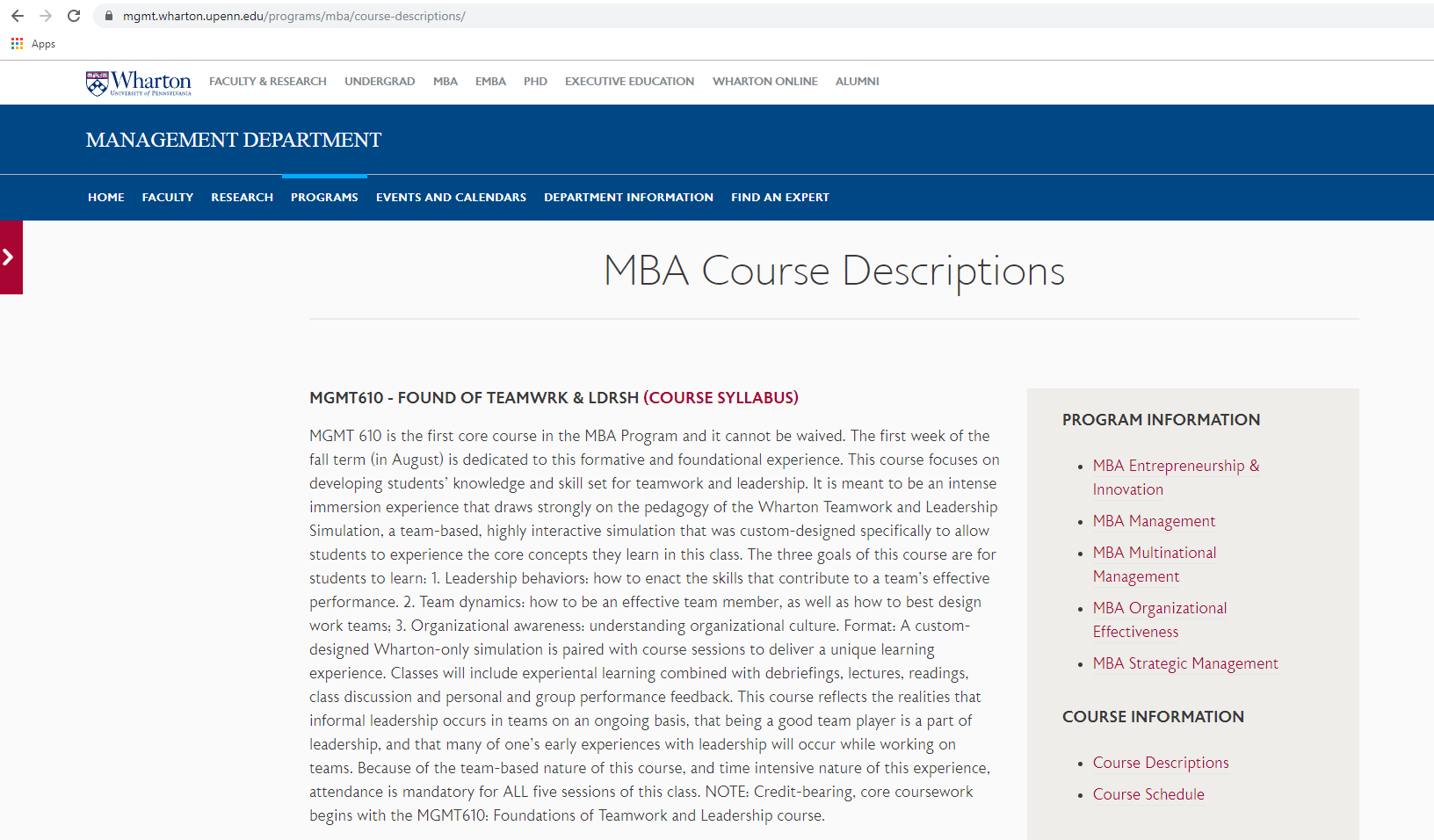 Seems obvious enough….
…but can you define culture?
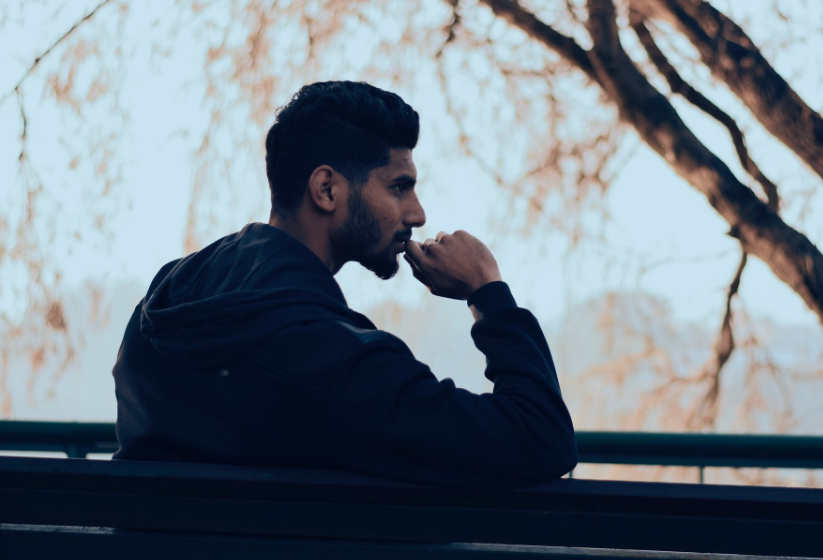 The Elephant Test
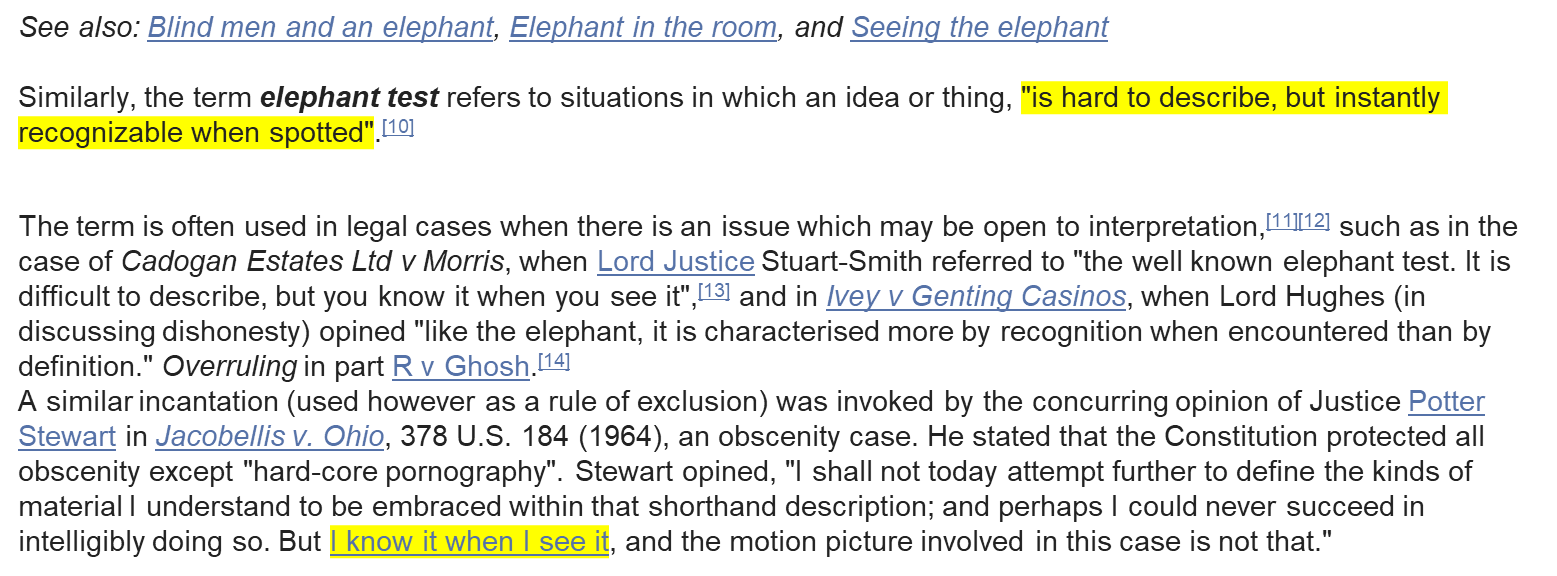 Let’s figure out the elephant in the room
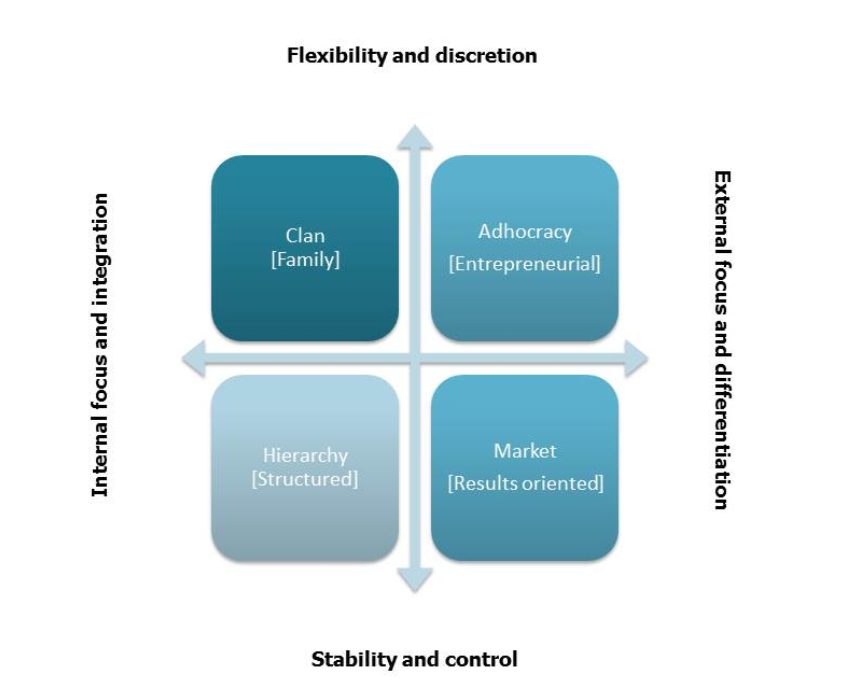 Clan Culture
Adhocracy Culture
Hierarchy Culture
Market Culture
This is where I encourage….
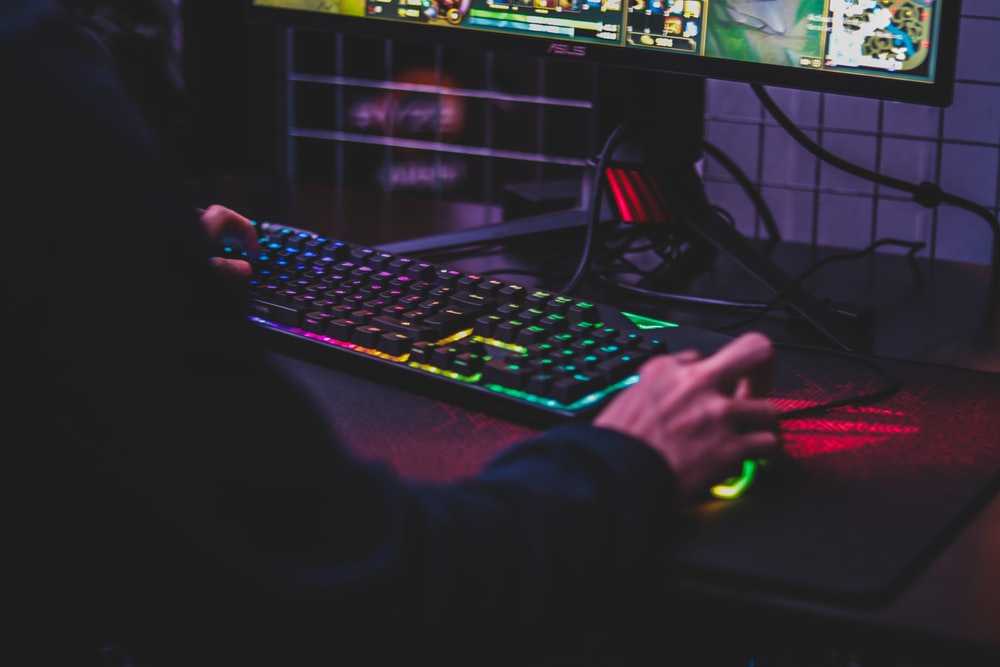 Finding a test that works for your practice
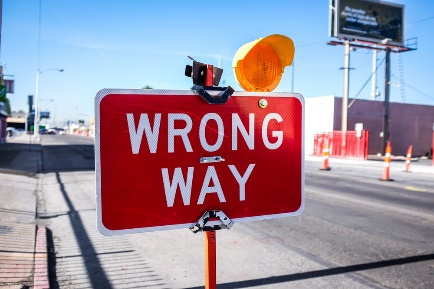 Culture and Generations
Not to be confused…generational shift can influence culture
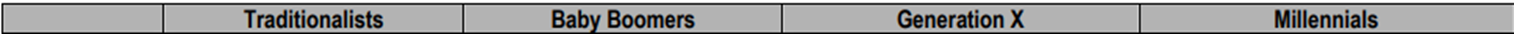 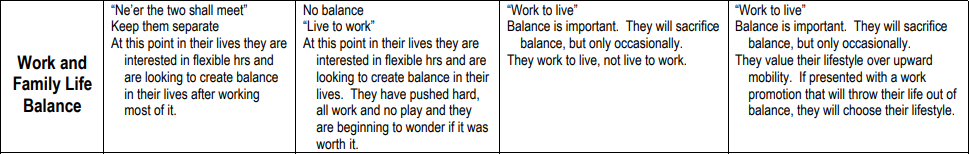 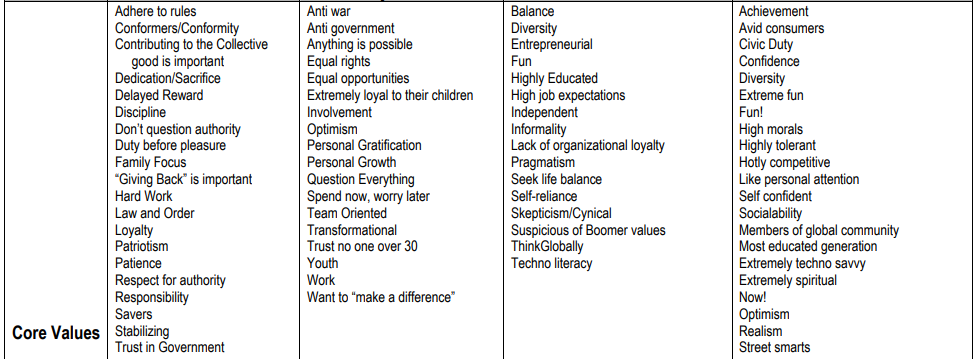 Source:  http://www.wmfc.org/uploads/GenerationalDifferencesChart.pdf
Organizational Culture has evolved into an important trait
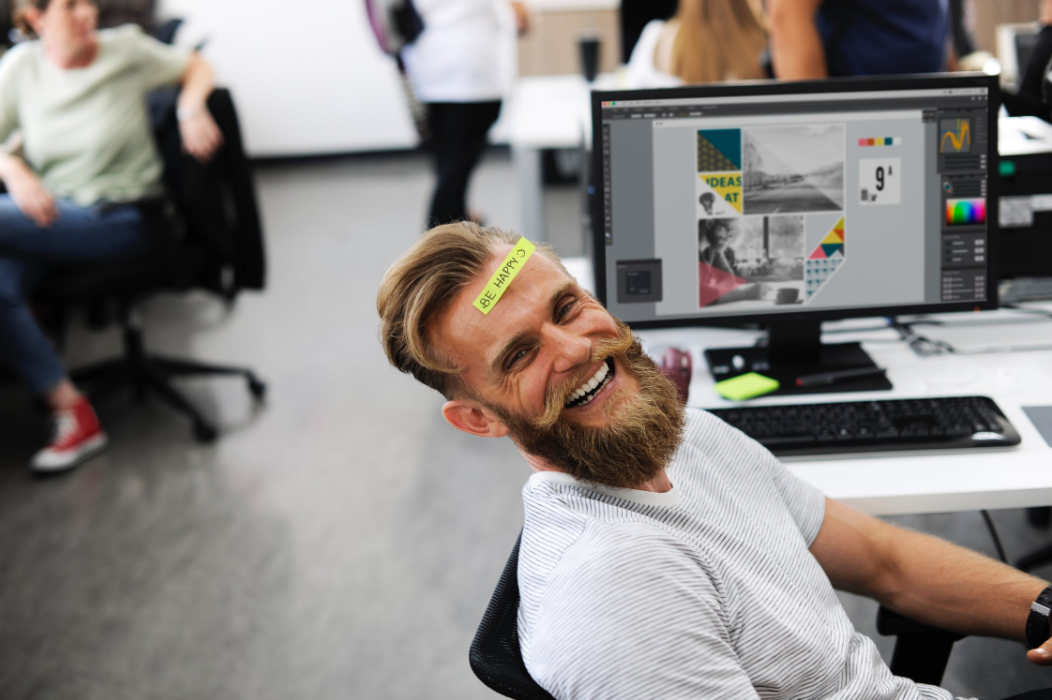 Back to the elephant…
How do you define your business (practice) culture?
What is the personality of your business?
Can you highlight your core values?
What is your mission, your purpose?
What makes your business (practice) unique?
Define your environment.
Why does it matter?
Employee engagement
Attracts Talent
Enhance performance
Employees are more likely to WANT to work for an organization who aligns with his/her core values and cultural expectations.
You can attract more bees with honey.  Southern euphemism meaning if you got a good thing going, others are sure to follow.
Workplace statistics have shown that strong cultures can foster an environment that outperforms its competitors financially and lead to generally more successful outcomes.
Stagnant is not healthy…
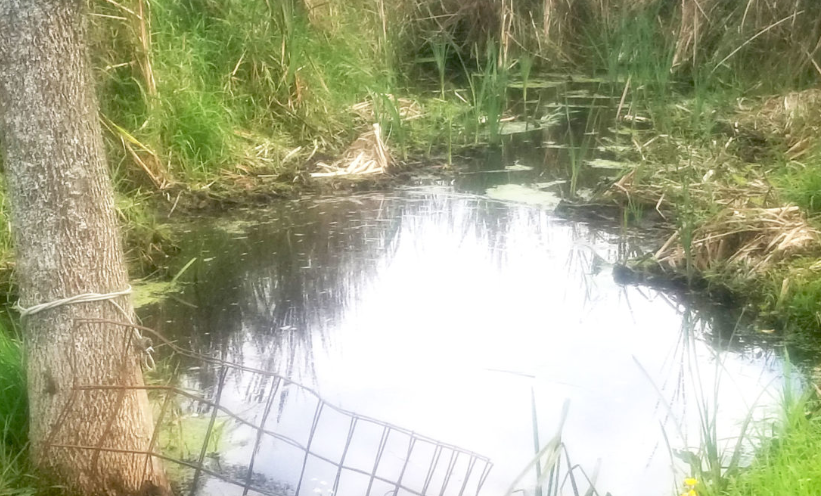 A startling statistic says that 80% of modern companies “don’t care about culture.” If that’s true, it’s really no wonder why so many companies seem to stagnate or tread water as they age.
Source:  https://www.forbes.com/sites/williamcraig/2016/02/27/your-company-will-adopt-its-own-culture-whether-you-nurture-it-or-not/#3f9543a47781
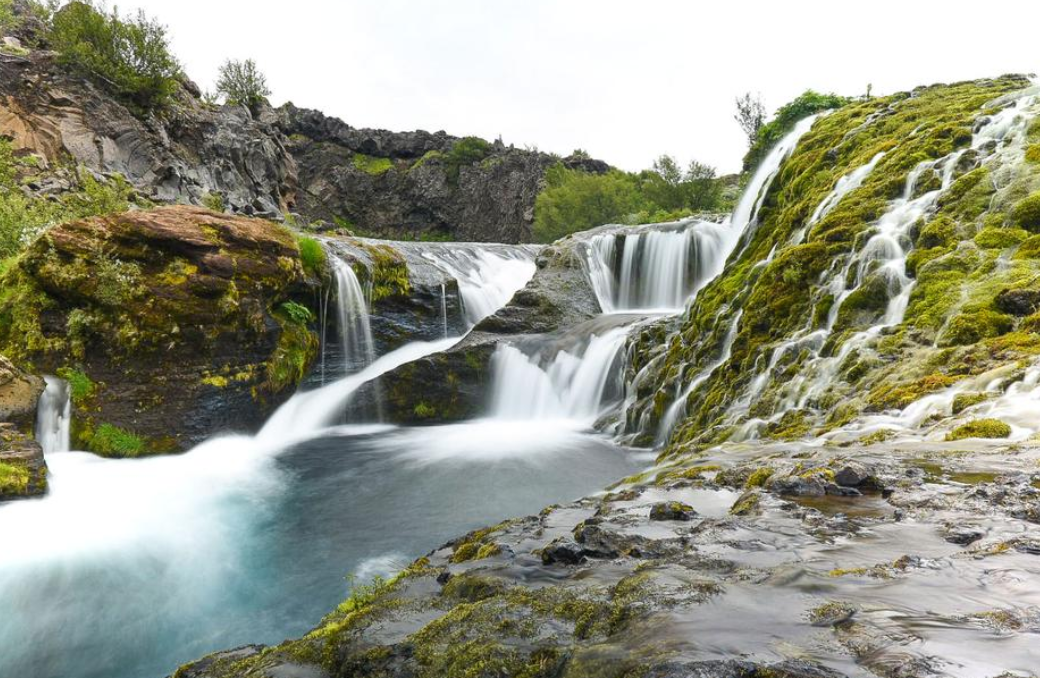 If you choose to shift your culture… what should I do?
Stick to the company’s core values…and constantly remind everyone of their foundational aspect.  We will dig deeper in just a second…
Constantly communicate purpose and passion of organization – internally and externally
Recognize and reward contributions
Allow the organization to be transparent 
Sing the successes
Lament the failures
Share the challenges
Core Values – The Seed of Culture
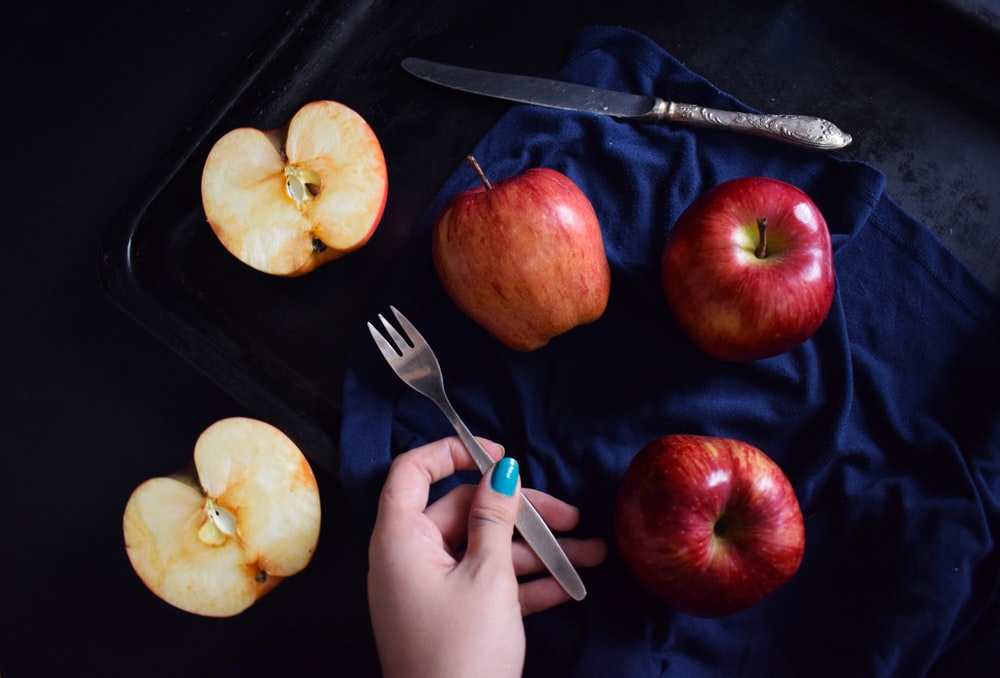 Make sure your values aren’t a secret… your culture is living the values
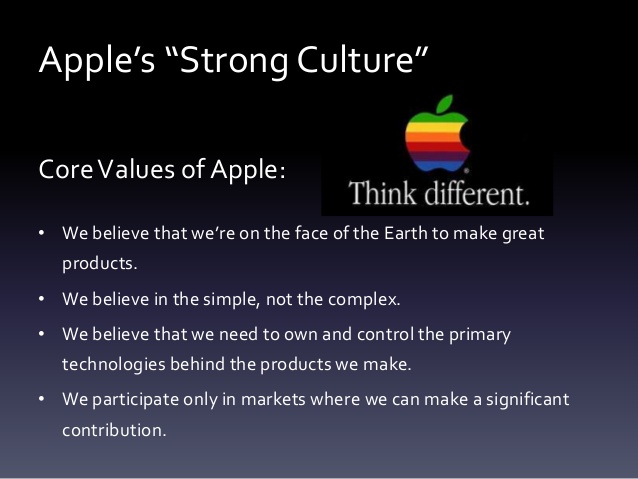 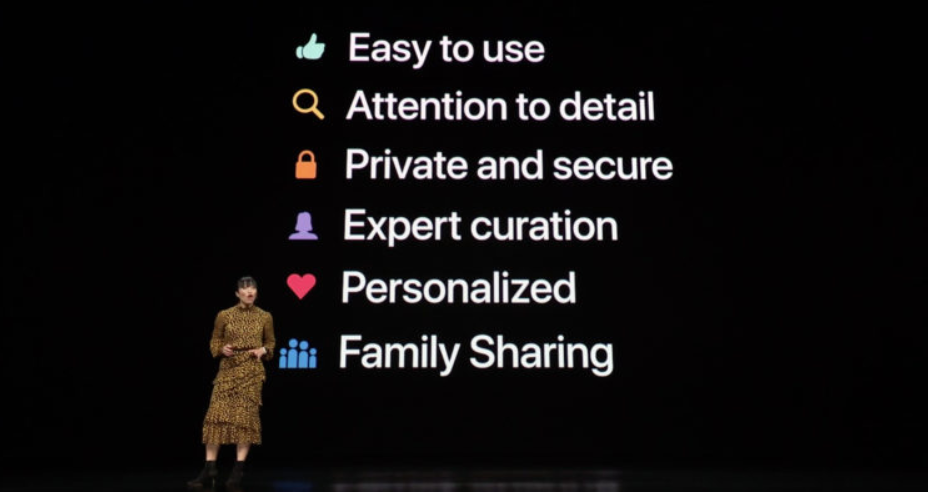 Source:  Apple Slideshare:  Slideshare.net
Source:  http://www.tapsmart.com/features/apple-2019-five-core-values-will-affect/
Personal belief as an entrepreneur… culture’s breath comes from the owner(s)
Shout out some famous entrepreneurs who breathed culture into their organization
But…let’s be clear…  culture should be pervasive
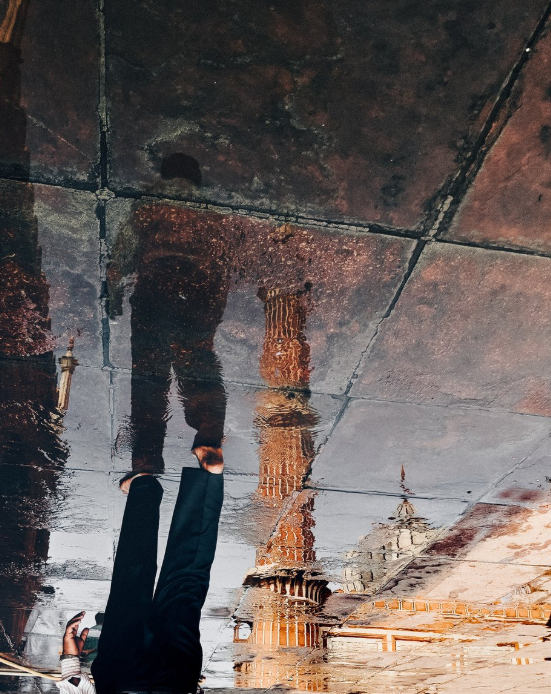 This is top down and bottom up
The ultimate reason why culture is so important top down
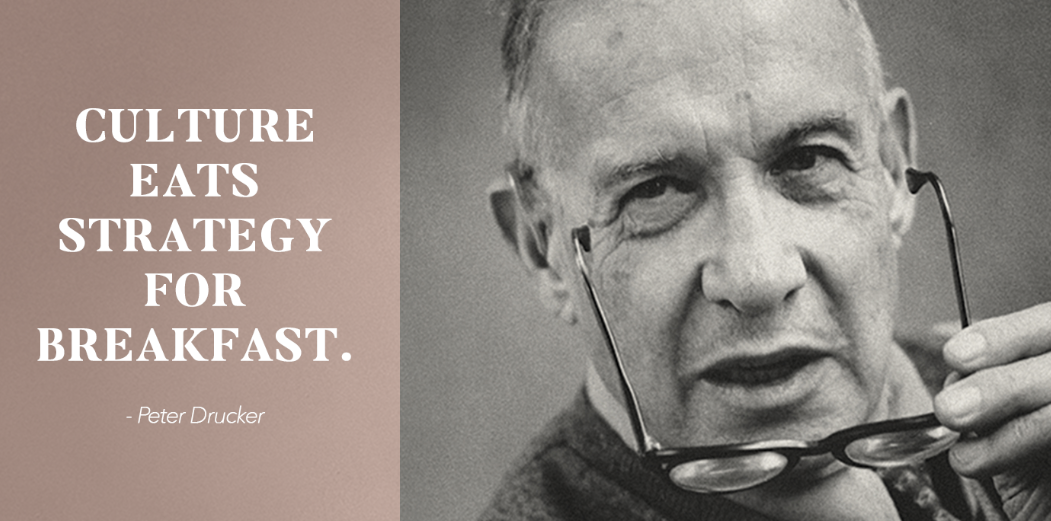 ….emphasized the top clearly… what about everywhere else…
Embrace autonomy: 
	Let people succeed and fail 

Give and receive feedback 
	more than just annual reviews 	and checking the box

Build a team atmosphere 
	it is where healthcare is going 	(or already is )
Let people do
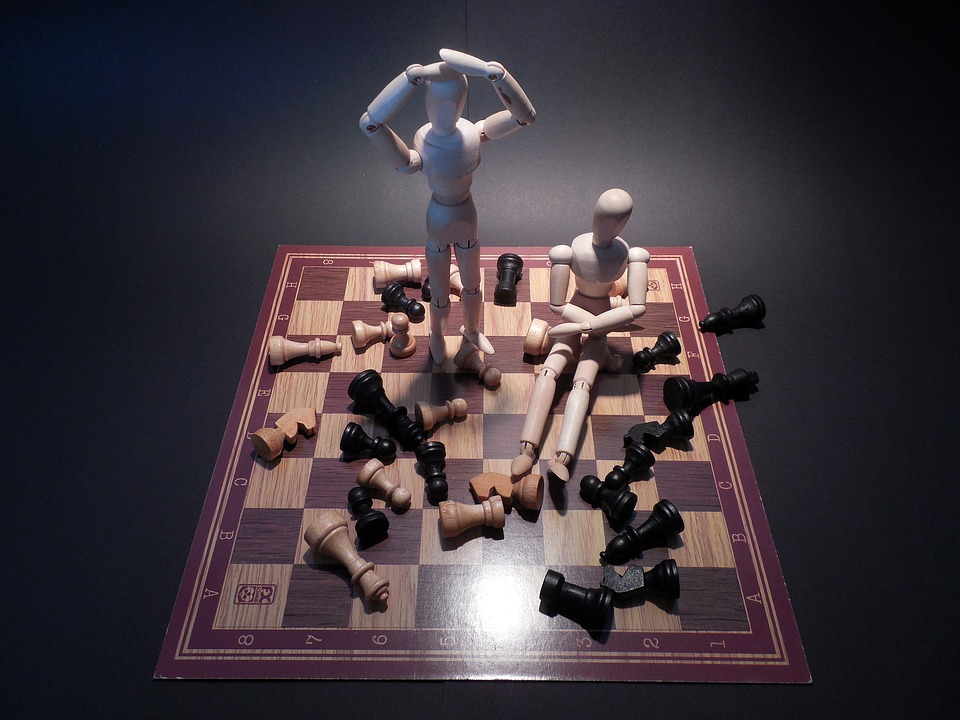 When you look at this, what do you see?

Win or Fail?
Real world example of feedback?
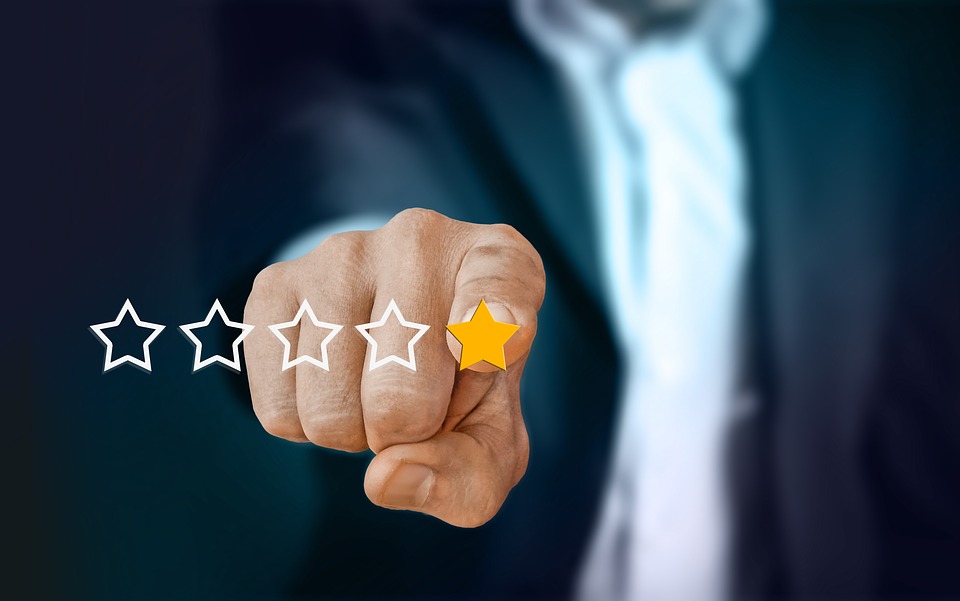 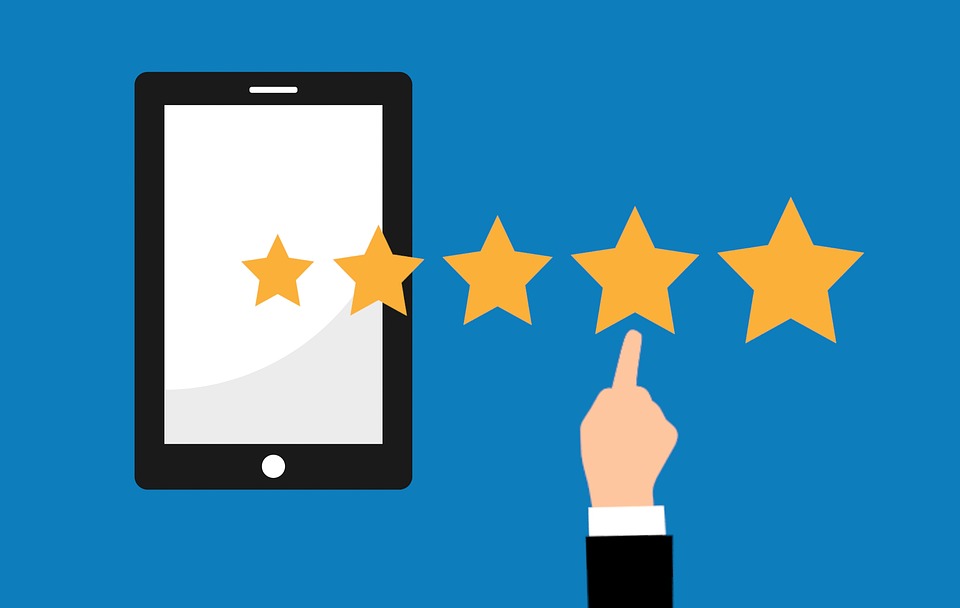 Everyone in the organization should get ALL feedback….not just the bad 
Team effort – Fact                   (as my millennial would say)
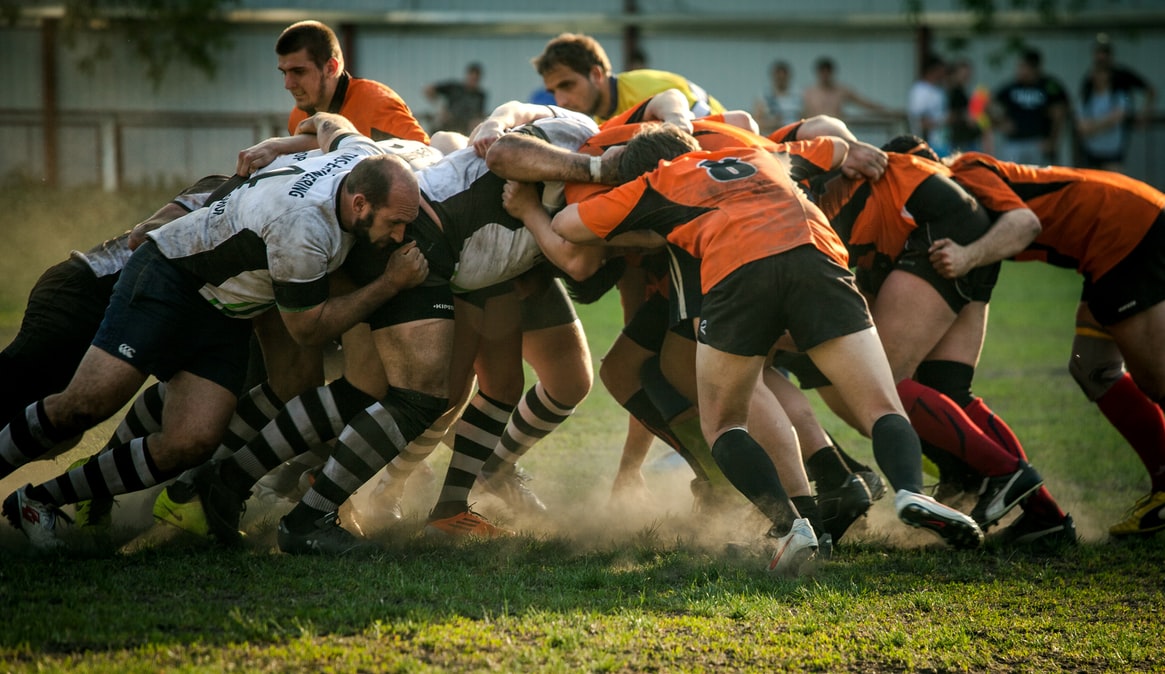 Awesome…I’m feeling just a little fluffy…
Bet what you’re really thinking…So how exactly does this help me?!?!?!
So what can a healthy culture do for my practice?
Retention
Production
Turnover is extremely costly and destructive
HR Processes should be wrapped around culture
Seek candidates fits to the organizational culture
Culture becomes a badge of honor
Action speaks louder than words – adhere to values for maximum by in by all
Transparent organizational culture provides clarity into organizational objectives
Nurture the duality of human nature to find balance
I can safely say that we have this culture where I work…
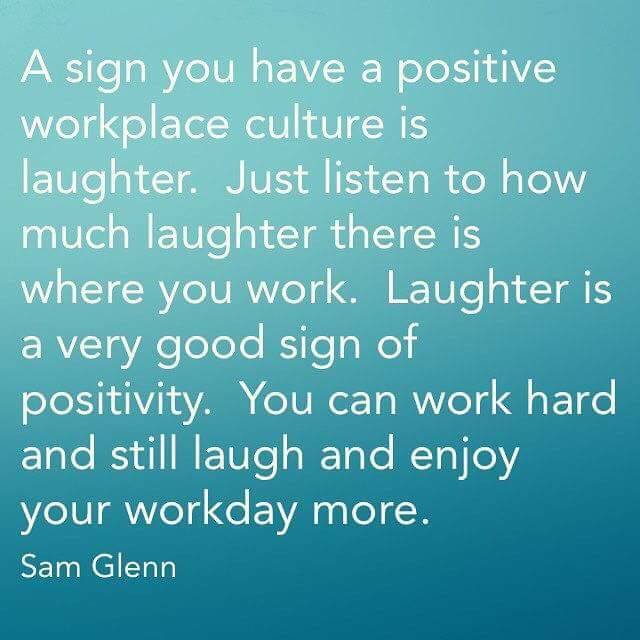 Figured out your Culture Club?
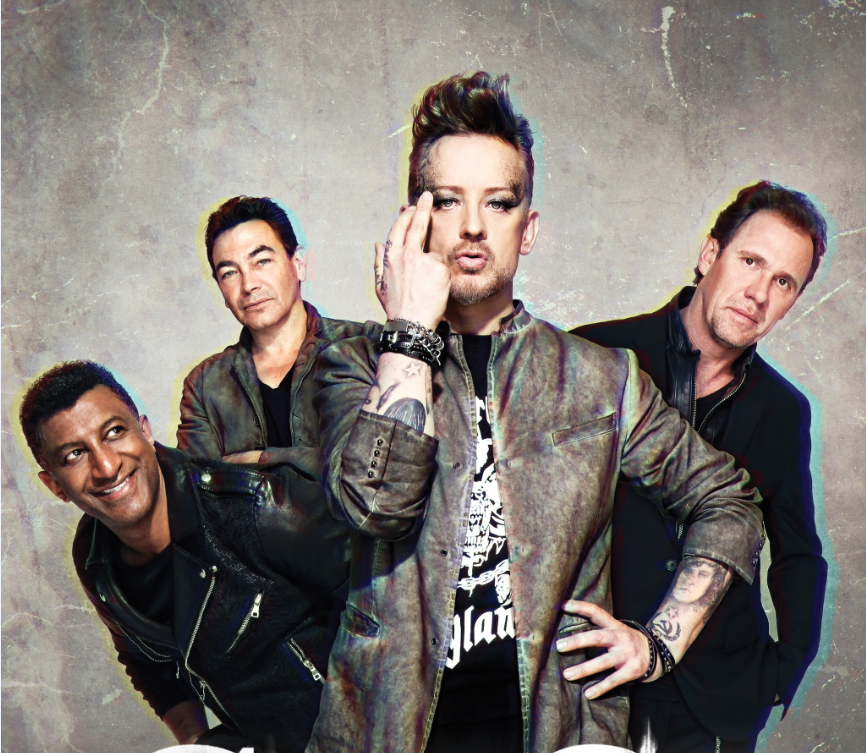 Thank You
Thank You
Coronis Health
(877) 983-1234
5963 Exchange Dr Ste. 114,
Sykesville, MD 21784
www.coronishealth.com